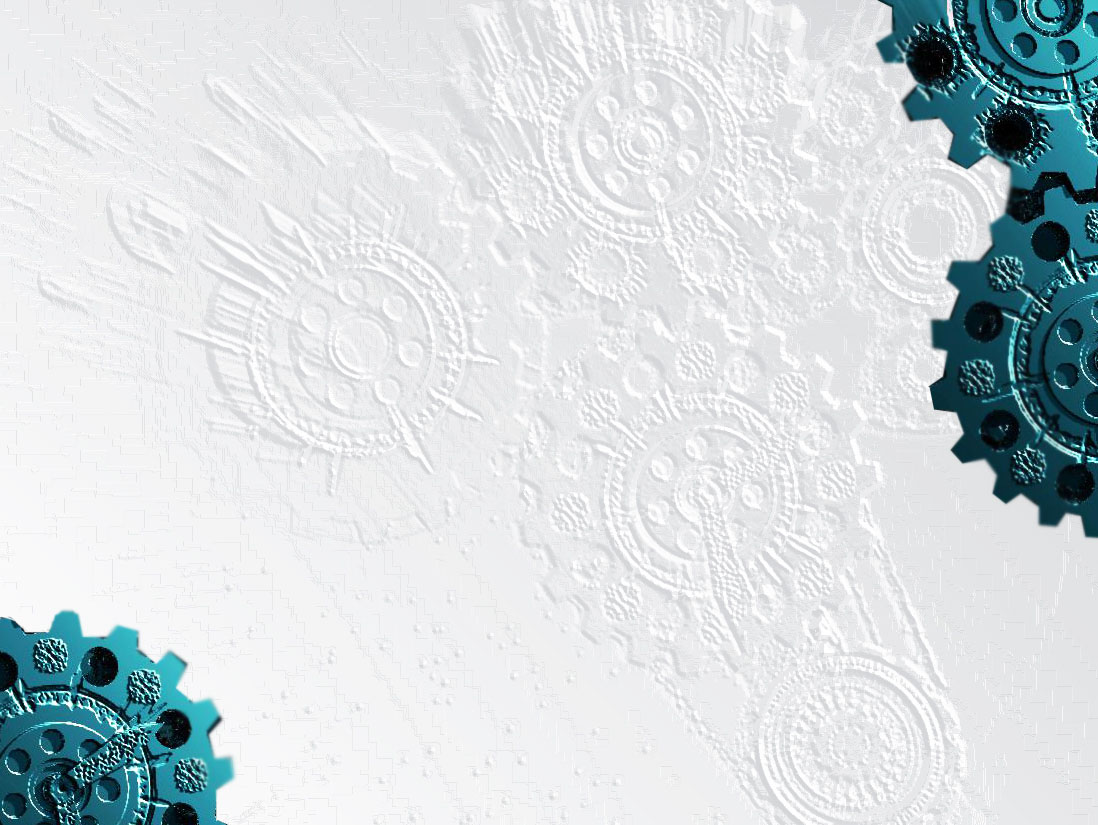 Министерство образования и науки 
ФГБОУ ВО Тверской Государственный Университет
Концепт бизнес-планпо внедрению услуги винилография на автомобили на базе стайлинг студии «ReFormaStyling»
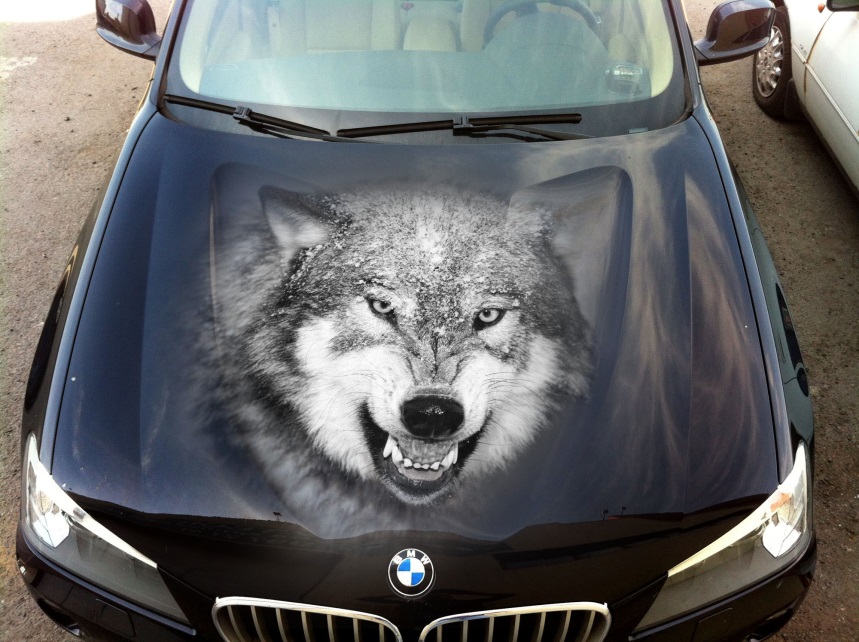 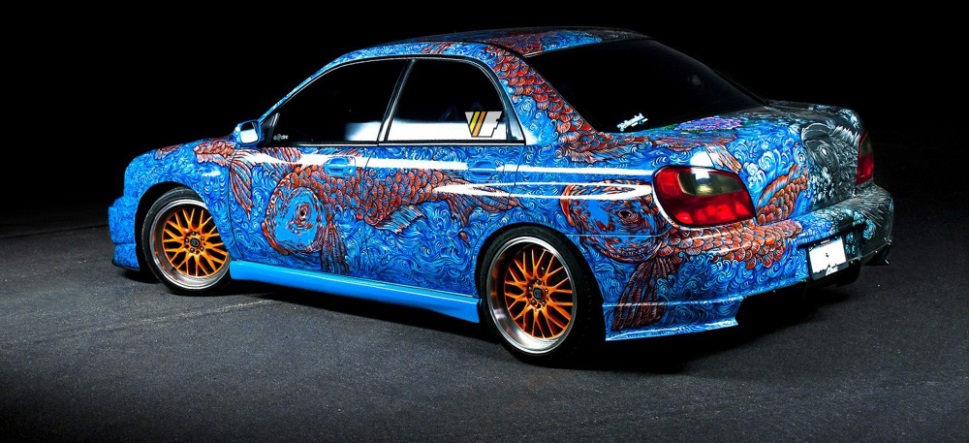 Подготовили разработчики проекта 
 Мельникова А.Н.
Федорова О.Г.
Масягина А.В.
Научный руководитель: К.Э.Н. , доцент 
Щербаков Алексей Владимирович
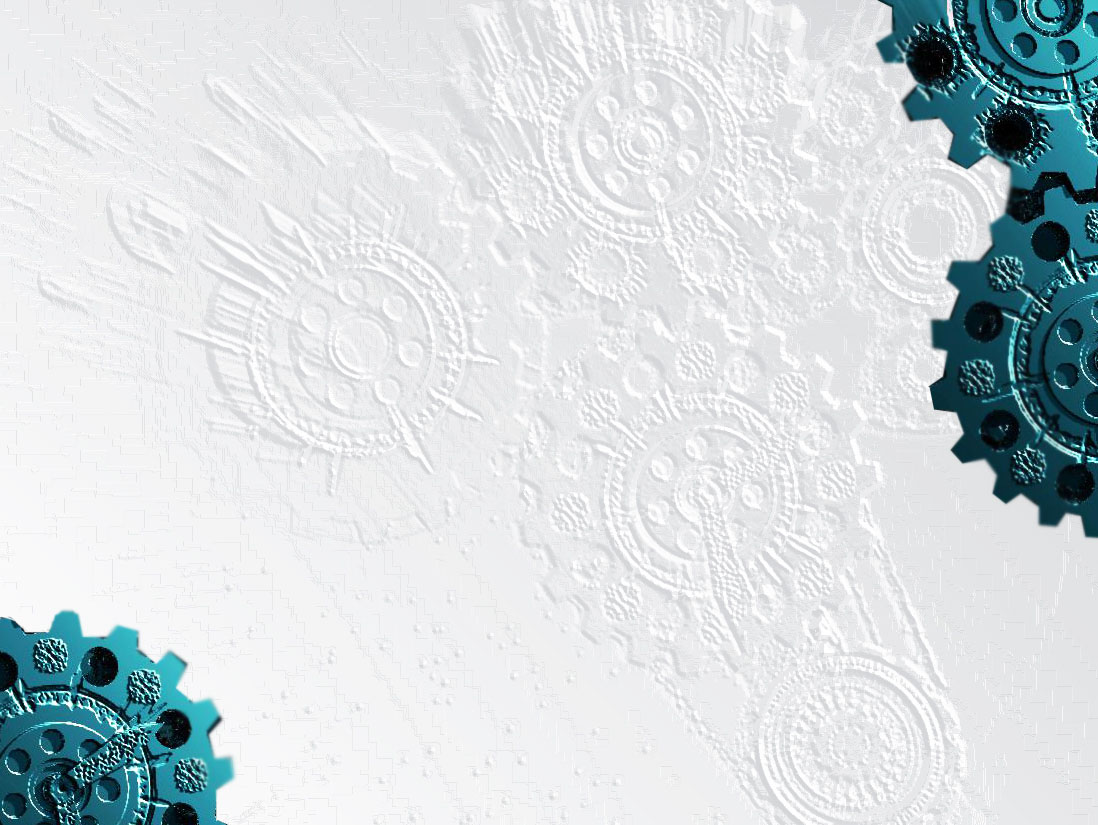 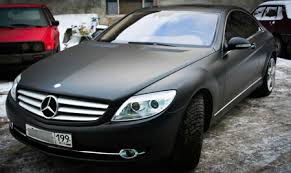 Содержание.
1 - Резюме;
2 - Описание  вида услуги;
3 - План маркетинга;
4 - Производственный план;
5 - Организационный план;
6 - Страхование рисков;
7 - Финансовый план, оценка результатов;
8 - Приложения.
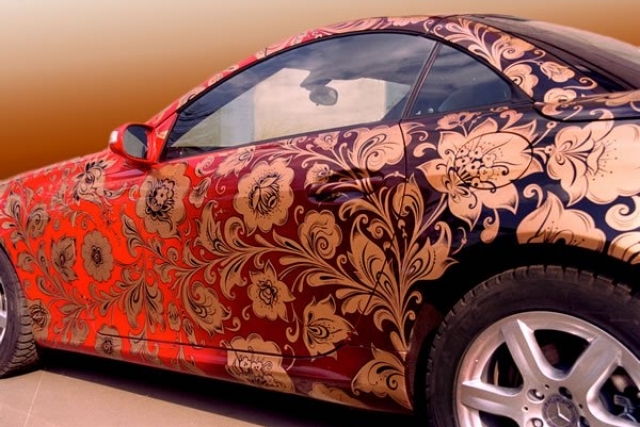 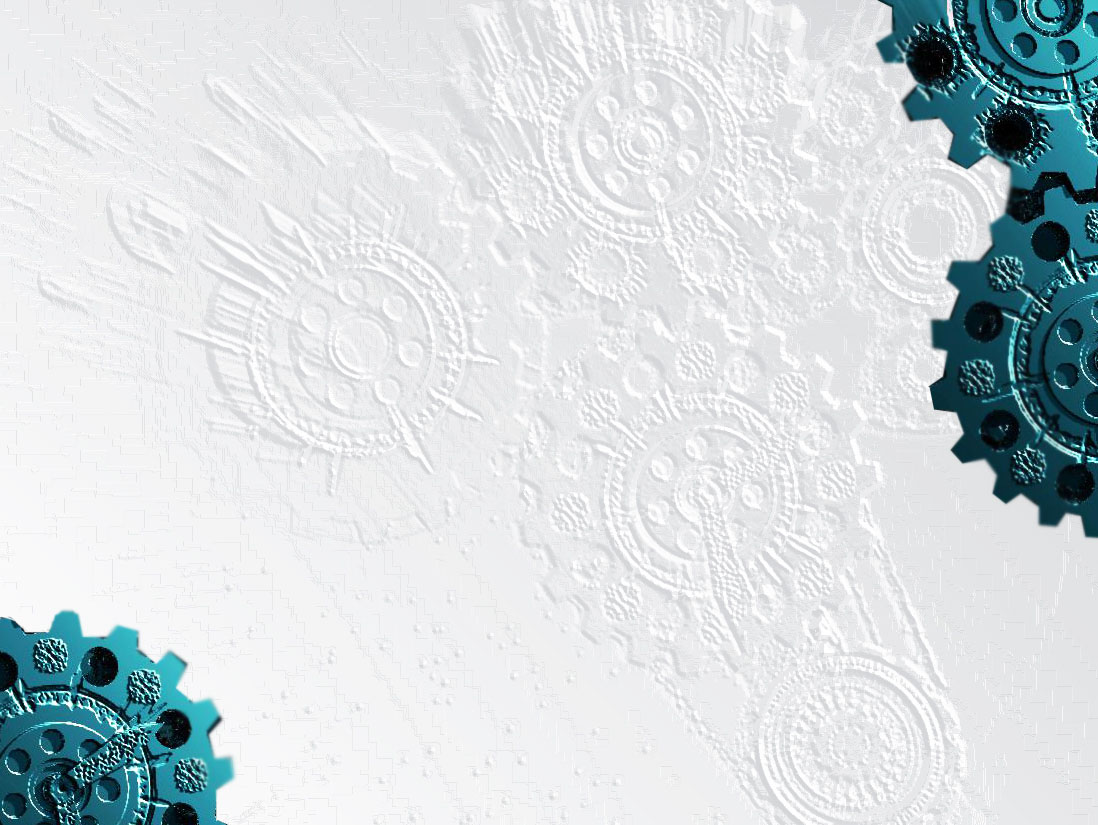 Резюме
Место реализации проекта: г. Санкт-Петербург.
Расчетный срок реализации проекта:  3 года
срок окупаемости проекта, рассчитанный статическим методом-1,228 года ; 
срок окупаемости проекта, рассчитанный динамическим методом- 1,31года
Наименование услуги( цель проекта): Винилография на авто
Целевая аудитория: физические лица, мужчины в возрасте от 24 лет, юридические лица- средний и крупный бизнес
Стратегическая цена одной услуги: 5000 рублей за м2
Целевая себестоимость одной услуги: 4000 рублей за м2
Чистый дисконтированный доход  12,6 млн. руб
Чистый дисконтированный доход с учетом с поправки на риск: 22,4 млн. руб
Описание услуги
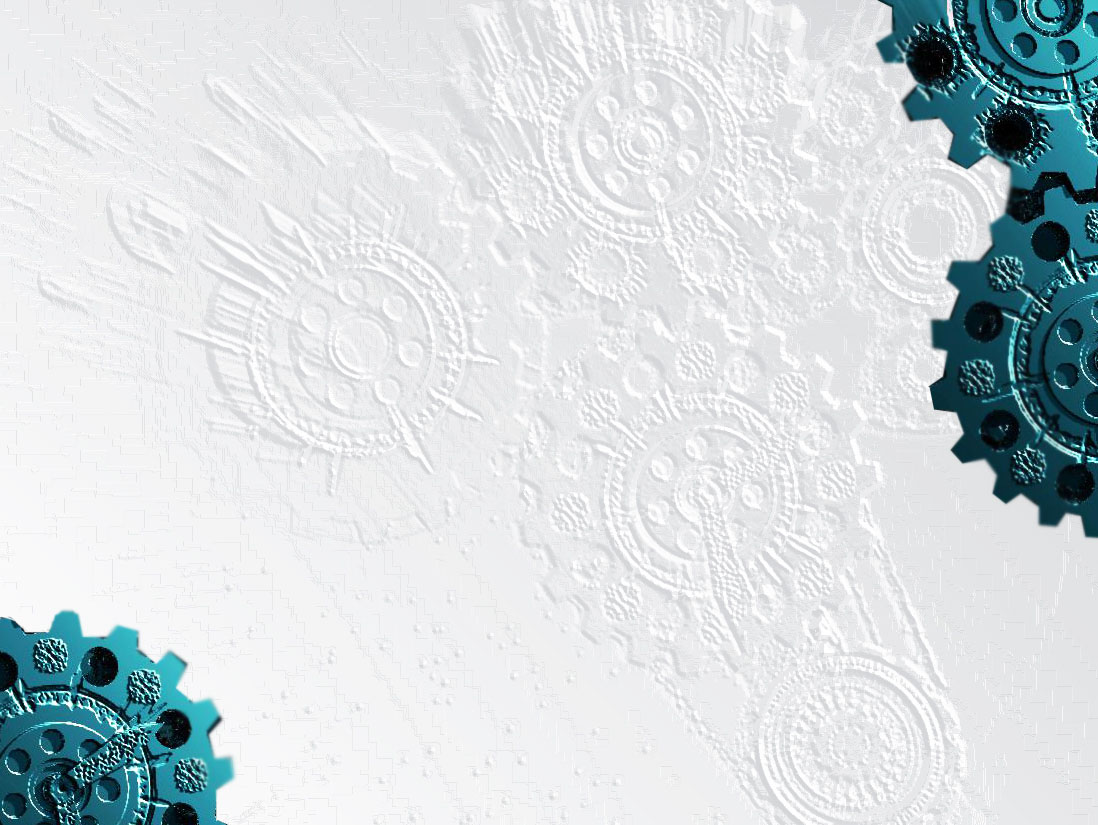 Название техники «винилография» говорит само за себя – это способ нанесения изображения на кузов автомобиля путем оклеивания кузова (или его части) виниловой пленкой.
	Трудно поверить, но сто лет назад уже применялись подобные технологии т.к. примерно в это время компанией 3М были изобретены первые поливинилхлоридные пленки, позже был придуман скотч, который использую до сих пор. Вслед за тем на основании этих разработок появились и виниловые пленки, которые стали применять для оклейки разного рода поверхностей.
	Виниловую пленку наносить непосредственно на машины первыми придумали в 60-е годы раллийные команды страны восходящего солнца для обозначения данных об имени и номере гонщика. Само собой, столь креативный способ предоставления информации стал привлекать деятелей рекламного мира и вскоре машины стали оклеивать логотипами спонсоров. Этот момент и послужил стартом для дальнейшего распространения пленок.
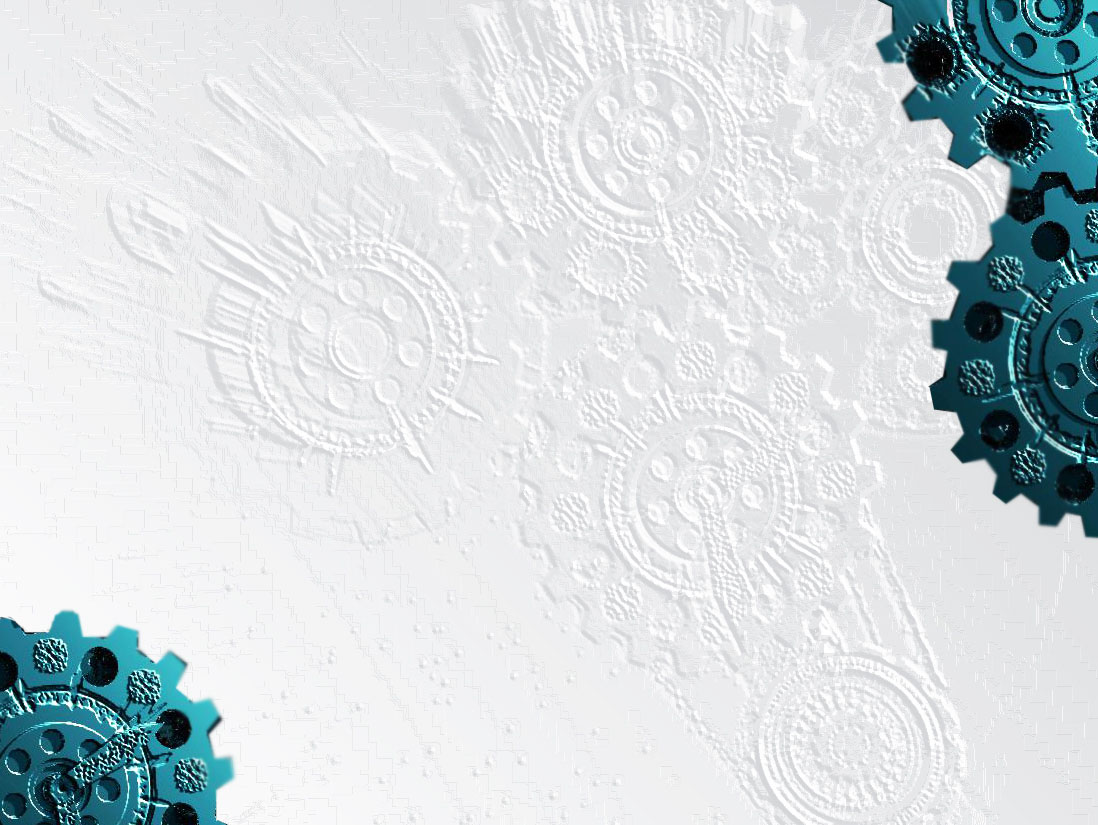 План маркетинга
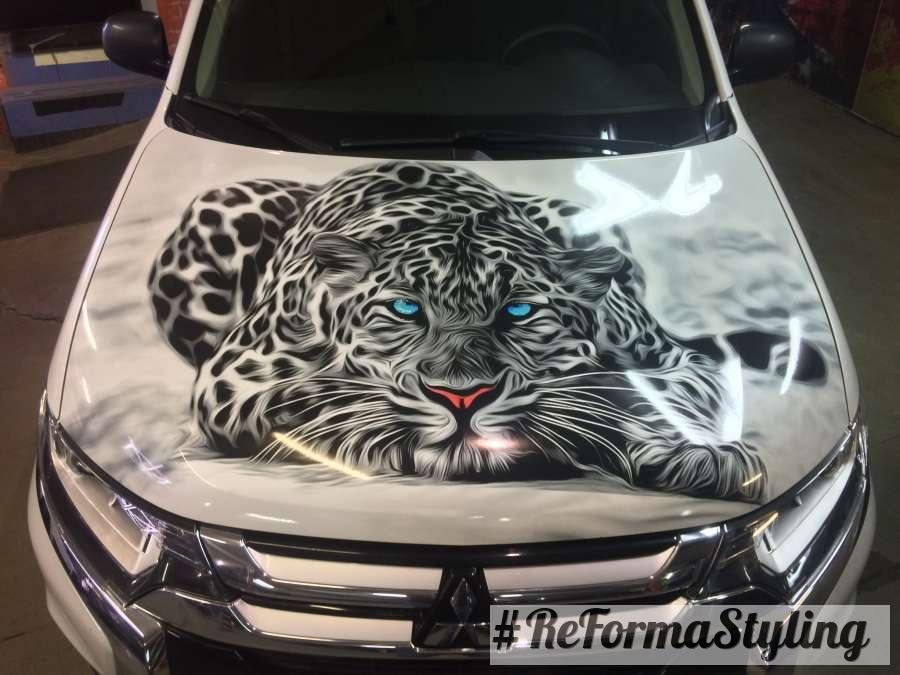 Для владельца автомобиль это не только удобное средство передвижения, но также и неотъемлемая часть его личного имиджа. Дорогое авто с роскошным внешним видом существенно поднять статус своего хозяина в глазах окружающих.
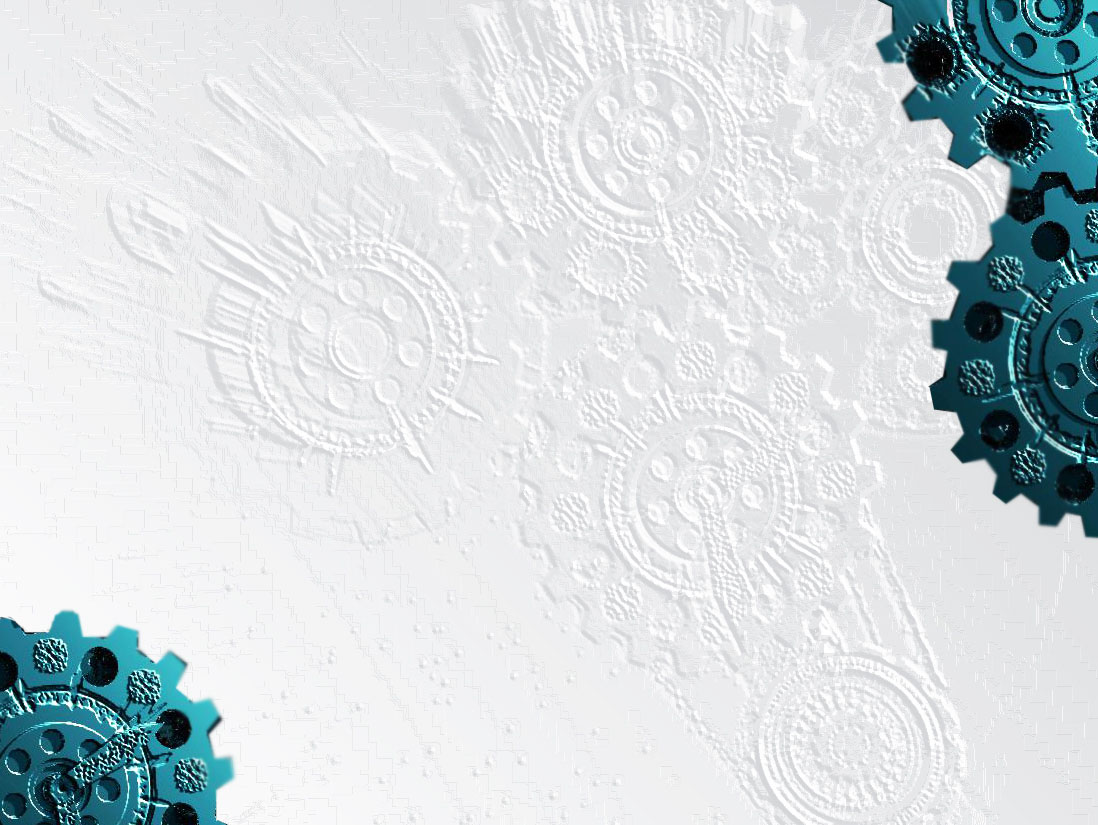 Срок службы и стратегическая цена виниловых пленок
Белая или прозрачная пленка с полноцветной печатью и защитной ламинацией, одноцветные узоры. Существуют разные виды пленок:
Эконом (срок службы - 3 года, гарантия - 1 месяц)
Стандарт (срок службы - 5 лет, гарантия - 6 месяцев)
Премиум (срок службы - 10 лет, гарантия - 1 год)
Цена за услугу*(средний чек-20000): 
                   -минимальная цена, руб. – 10000
                  - максимальная цена, руб. – 40000
        *цена варьируется в зависимости от размера изображения
Целевая аудитория
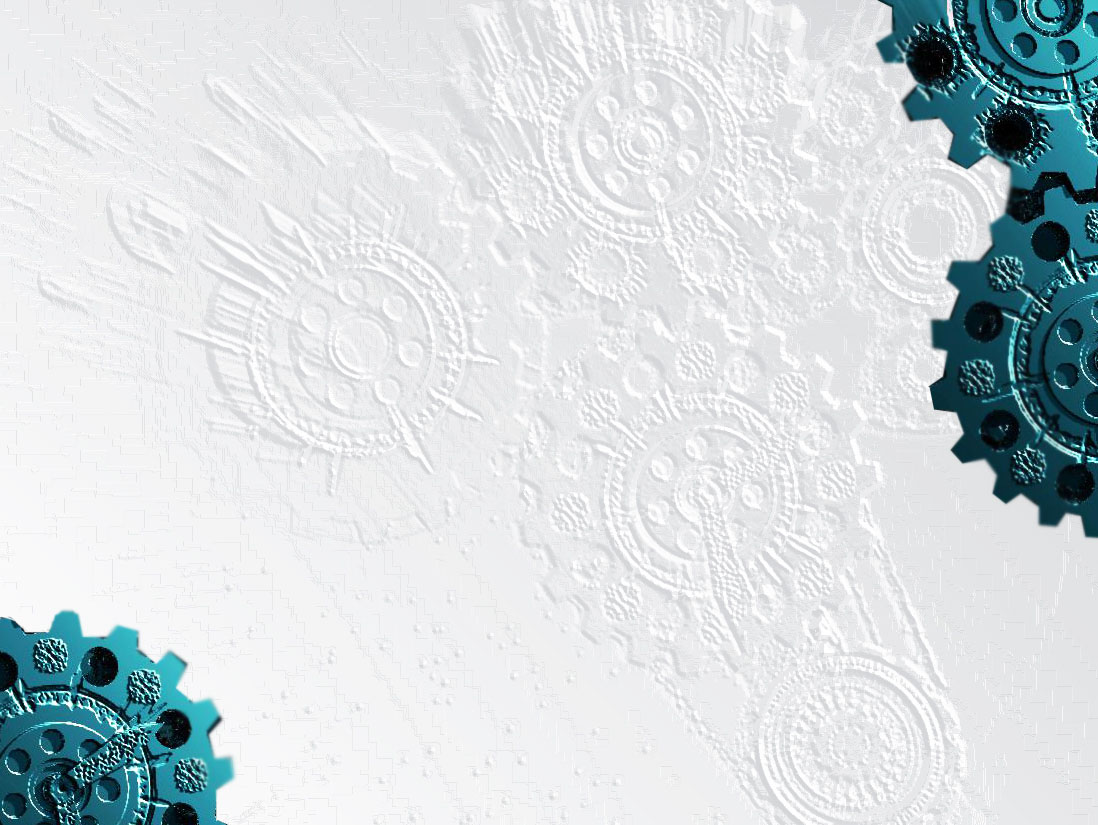 Основным сегментом рынка, на который ориентирована услуга винилография, являются юридические и физические лица. Большая часть – это физические лица, мужчины в возрасте от 24 лет, высоко оплачиваемые сотрудники крупных компаний и их руководители, юридические лица - средний и крупный бизнес.
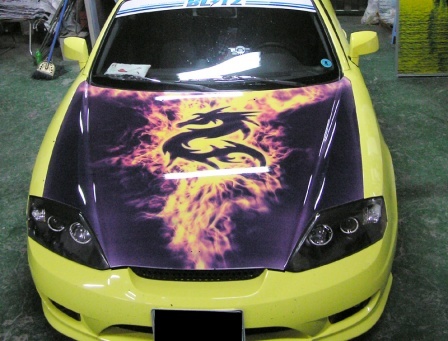 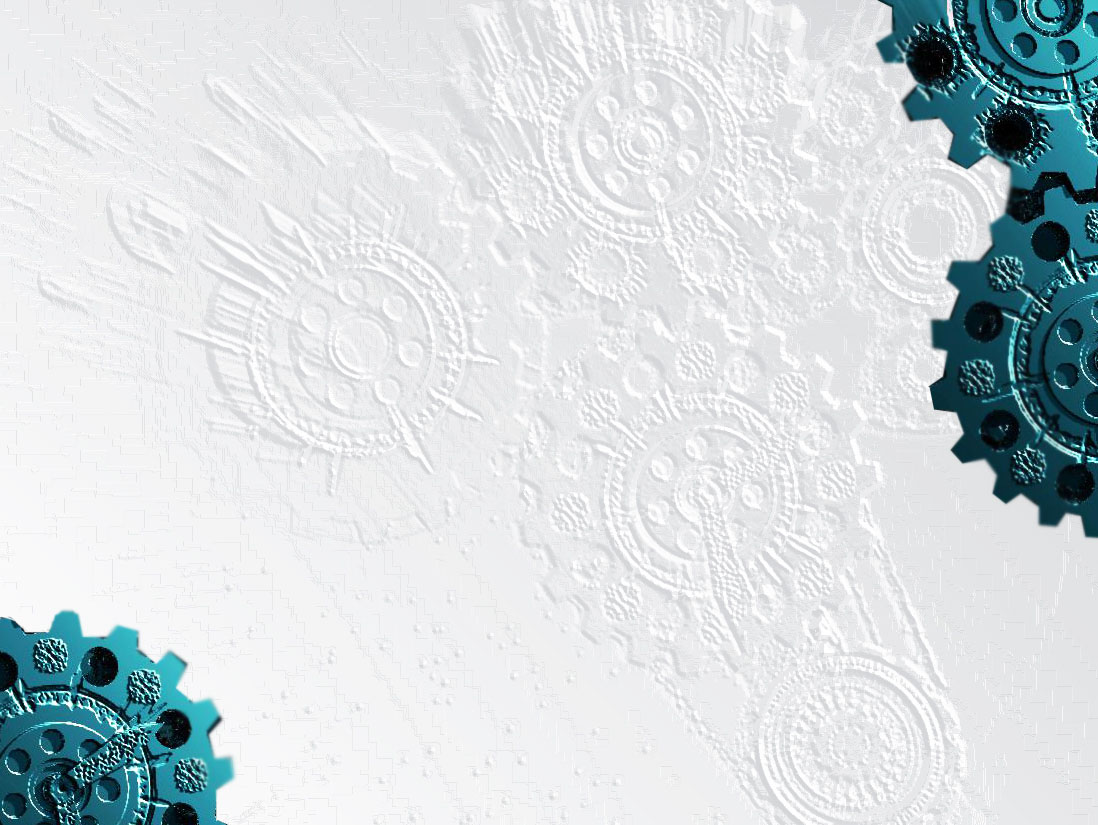 План маркетинга-стратегическая канва
конкуренты
высокая
Наша фирма
низкая
цена
качество
Заказ в интернете
Необходимые
 рисунки
Шире спектр услуг
Производственный план
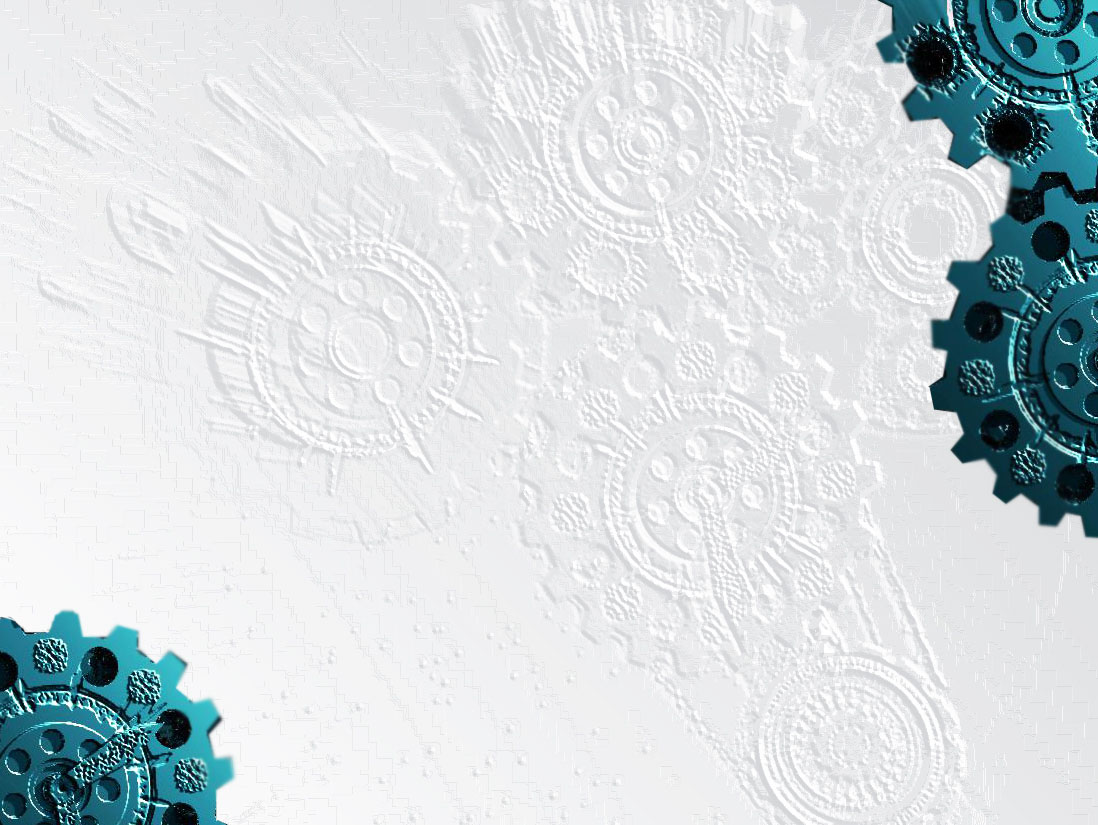 Основные средства: собственное помещение в стайлинг : студии для авто; договор с типографией «Фастпринт»;
Расходные материалы: электроэнергия на технологические цели; строительный фен; канцелярский нож; магниты ; отрез микрофибры ;праймер(грунтовка);спирт ; ножницы ; фломастер.
Сметная калькуляция себестоимости услуг:
з/пл. основного персонала + вспомогательного персонала+ отчисления в ФОТ +оплата услуг печати по договору + расходные материалы+ расходы на рекламу.
Целевая себестоимость одной услуги:  (при стоимости печати в типографии 2500 руб. за м². + стоимость монтажа 1500руб за  м².) 4000 руб. за м².
Средний заказ 4 м2
Организационный план
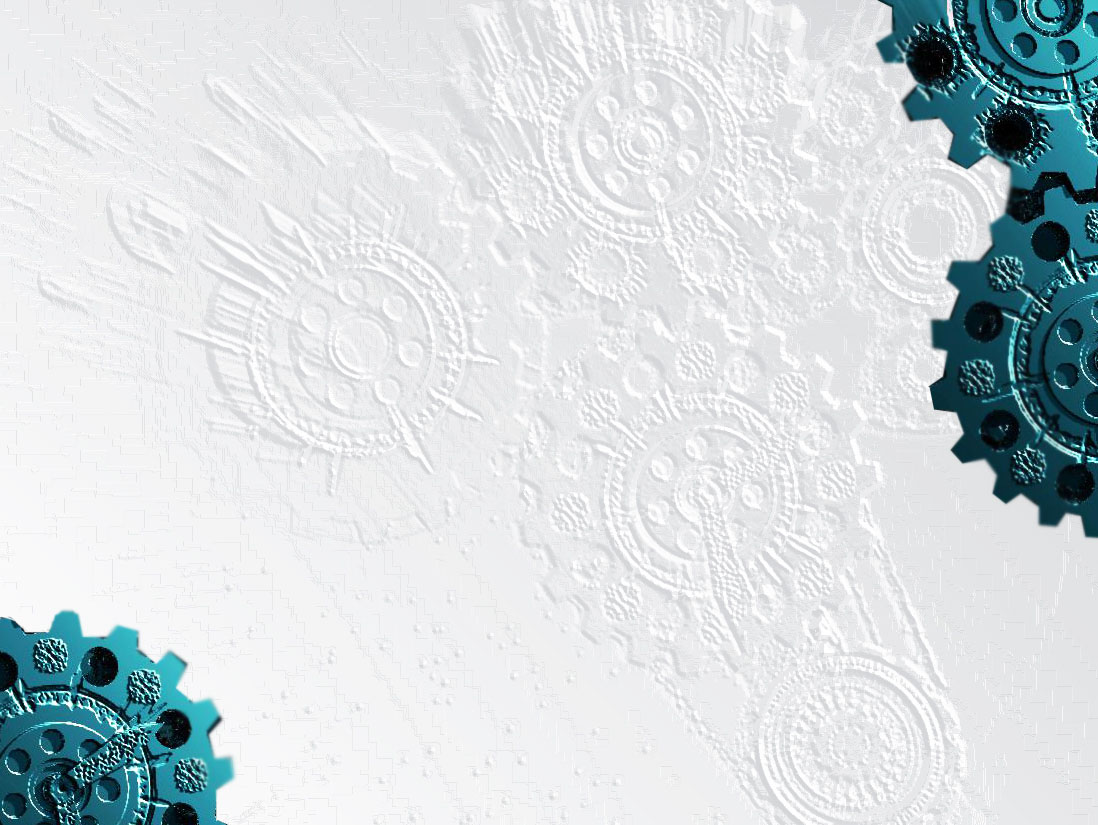 Наименование организации внедрения бизнес проекта: «ReFormaStyling»
Адрес: Санкт-Петербург, Заусадебная улица, дом 31
Дата основания:2009 год.
Руководитель: директор студии Морев Валерий Иванович юрист.
Организационная структура: линейная.
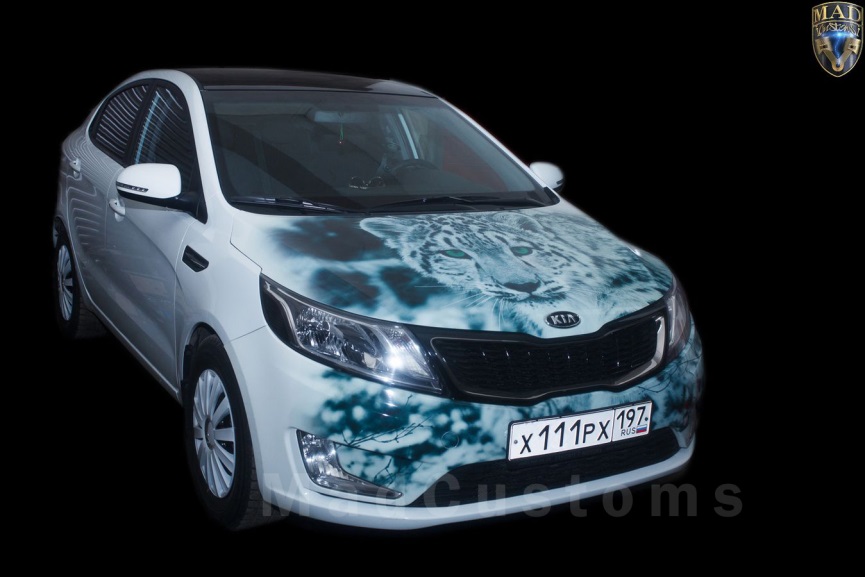 Организационный план:персонал
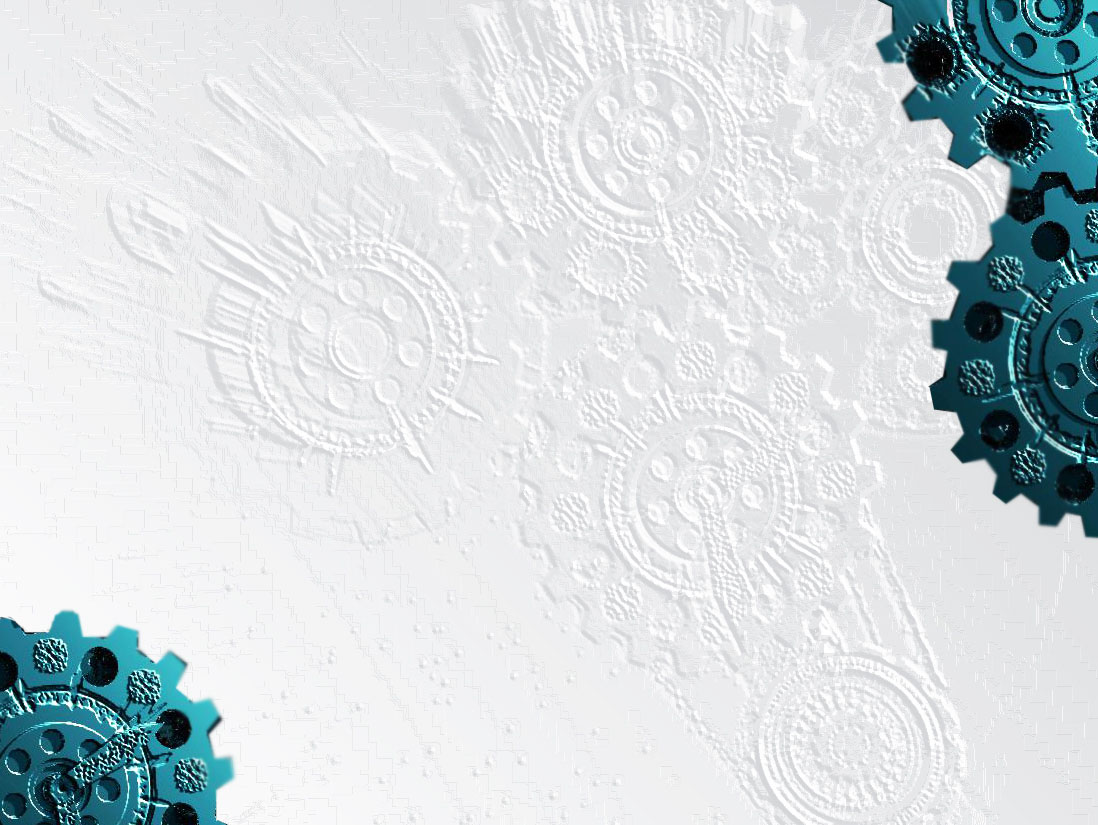 На сегодняшний день в ReFormaStyling»
насчитывается около 15 сотрудников.
Персонал для оказания услуг студии может не иметь опыта работы и профильного образования, так как для каждого работника будет проводится специальное обучение по всем направлениям работы студии. Сотрудники, работающие с оборудованием и материалами, проходят технологическое обучение всем процессам в течение 14 дней. 
Средняя заработная плата сотрудника , выполняющего услугу винилография составляет 35000 рублей
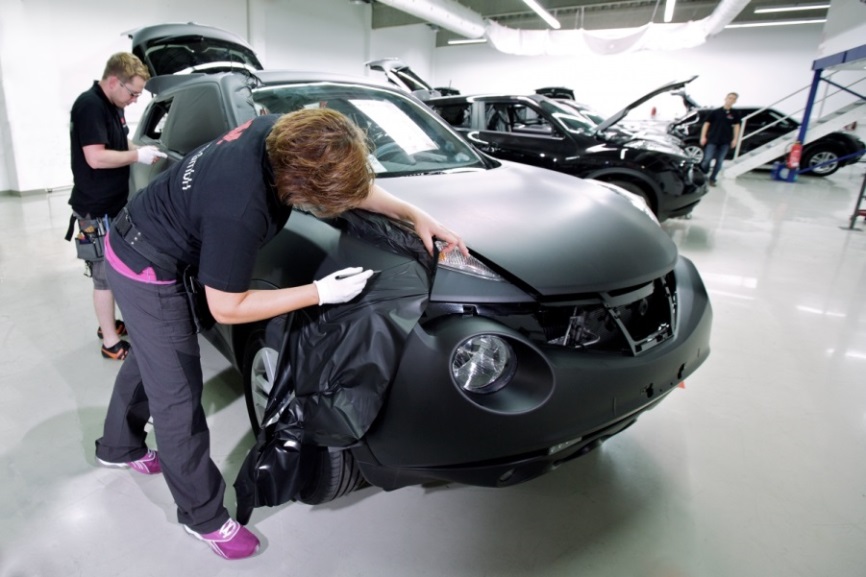 Страхование рисков
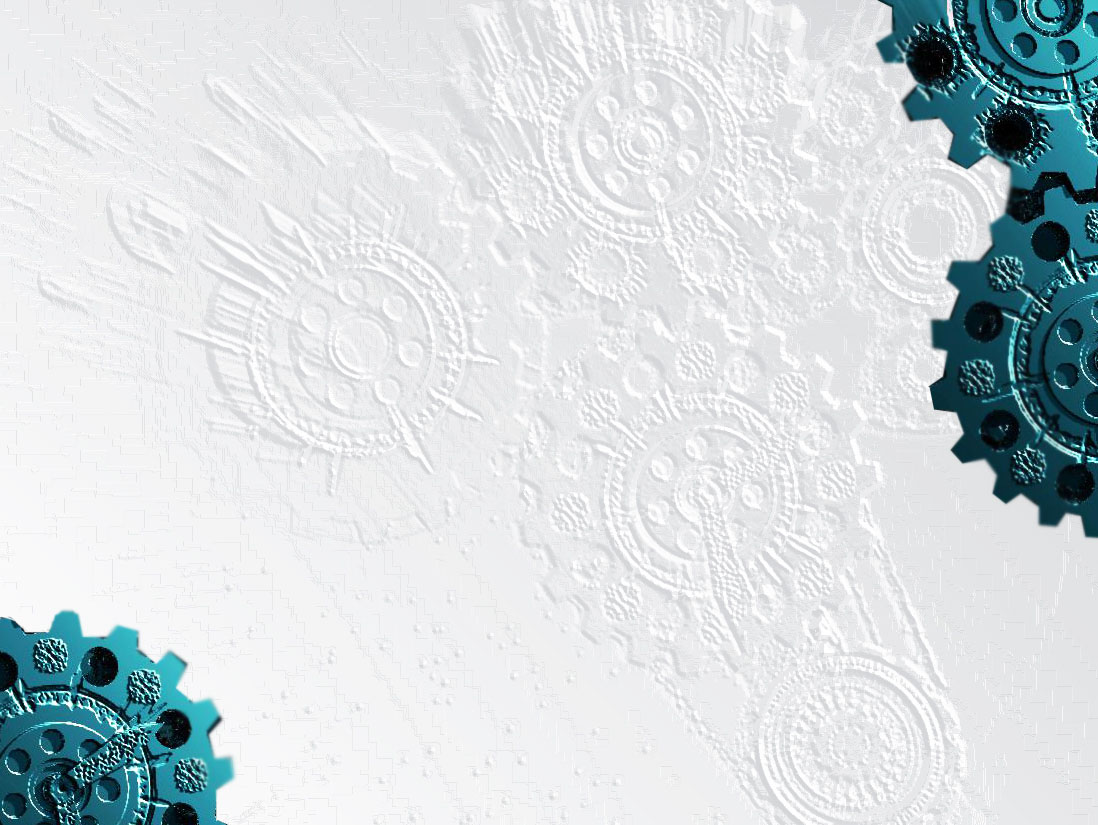 В целях оценки устойчивости и эффективности проекта в условиях неопределенности и риска нами применена укрупненная оценка устойчивости.
	Размер поправки на риск недополучения предусмотренных проектом доходов принят равным 5%, что соответствует цели проекта- производства и продвижения на рынок новой продукции.
Коэффициент поправки  на риск низкий 3-5%.
Финансовый план
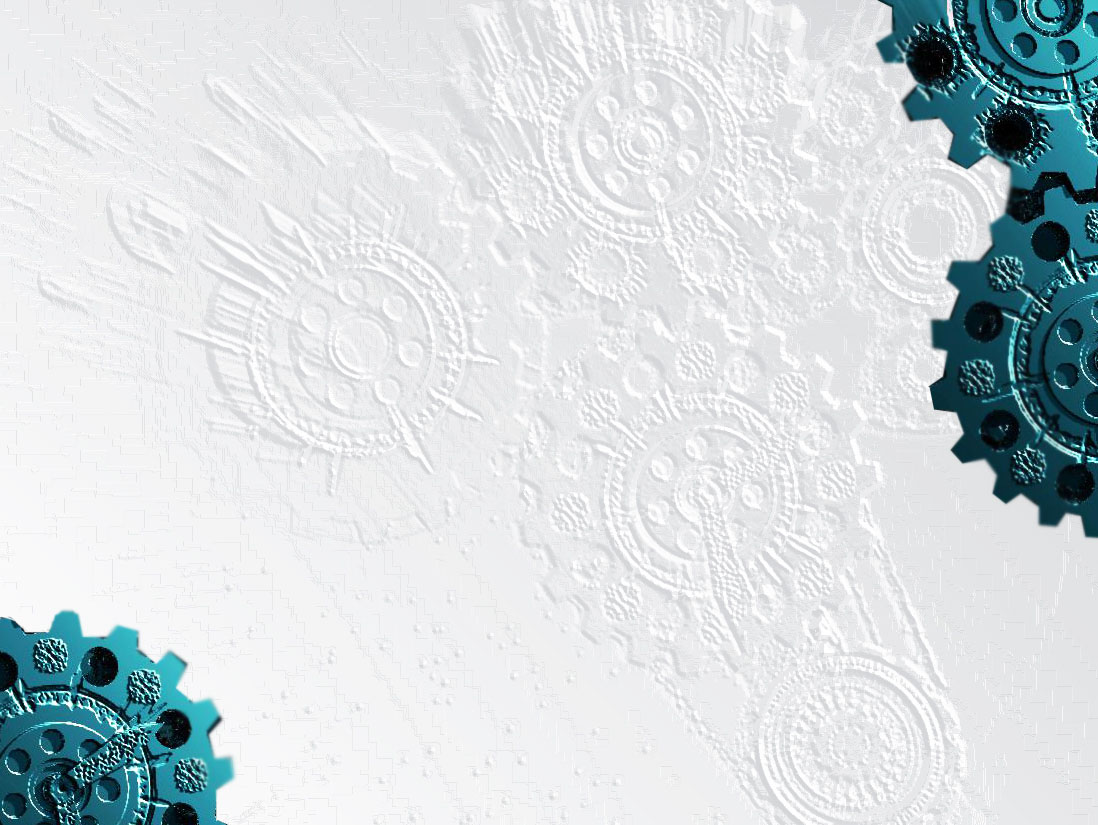 По состояния на 01.01.2017 год                           имеет устойчивое финансовое положение.
Руководством принято решение инвестирование данного проекта осуществлять за счет собственных средств в два этапа. 
В качестве показателей эффективности бизнес-плана принято следующие:
Чистая приведенная стоимость 
Чистая приведенная стоимость с учетом поправки на риск
Срок окупаемости проекта, рассчитанный статическим и динамическим  методами
«ReFormaStyling»
Движение денежных потоков. Эффективность бизнес-плана
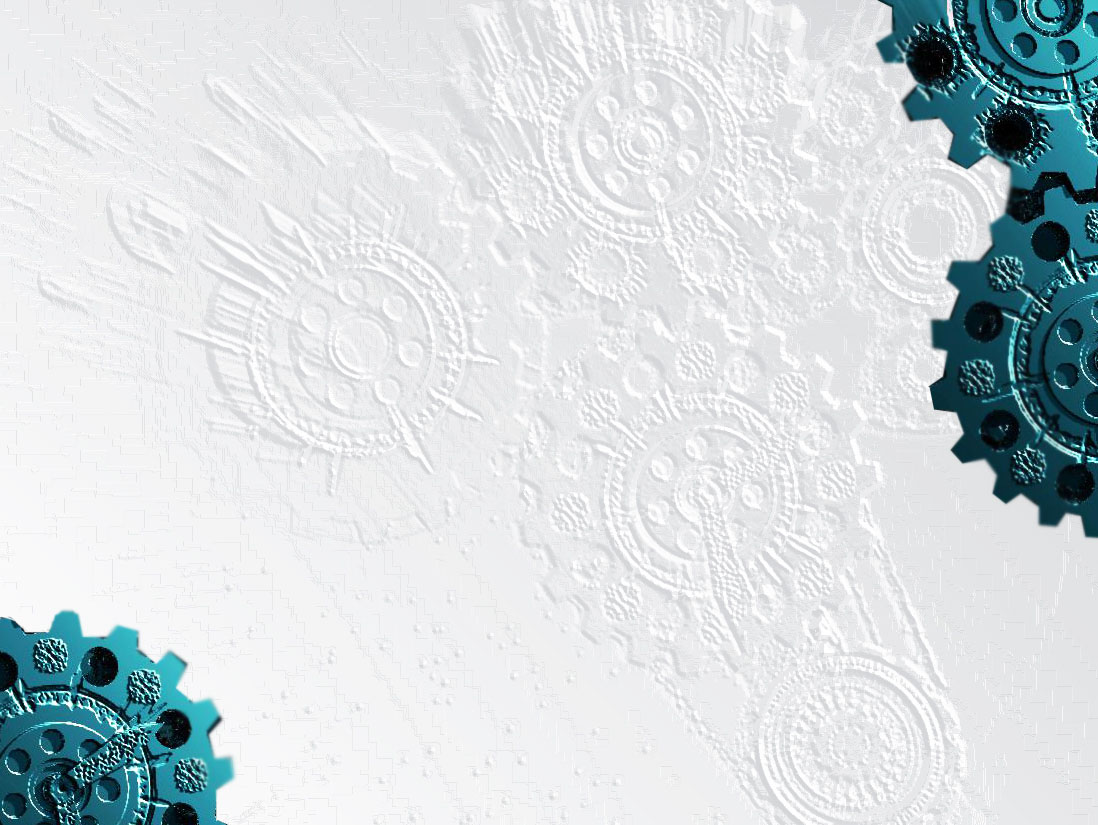 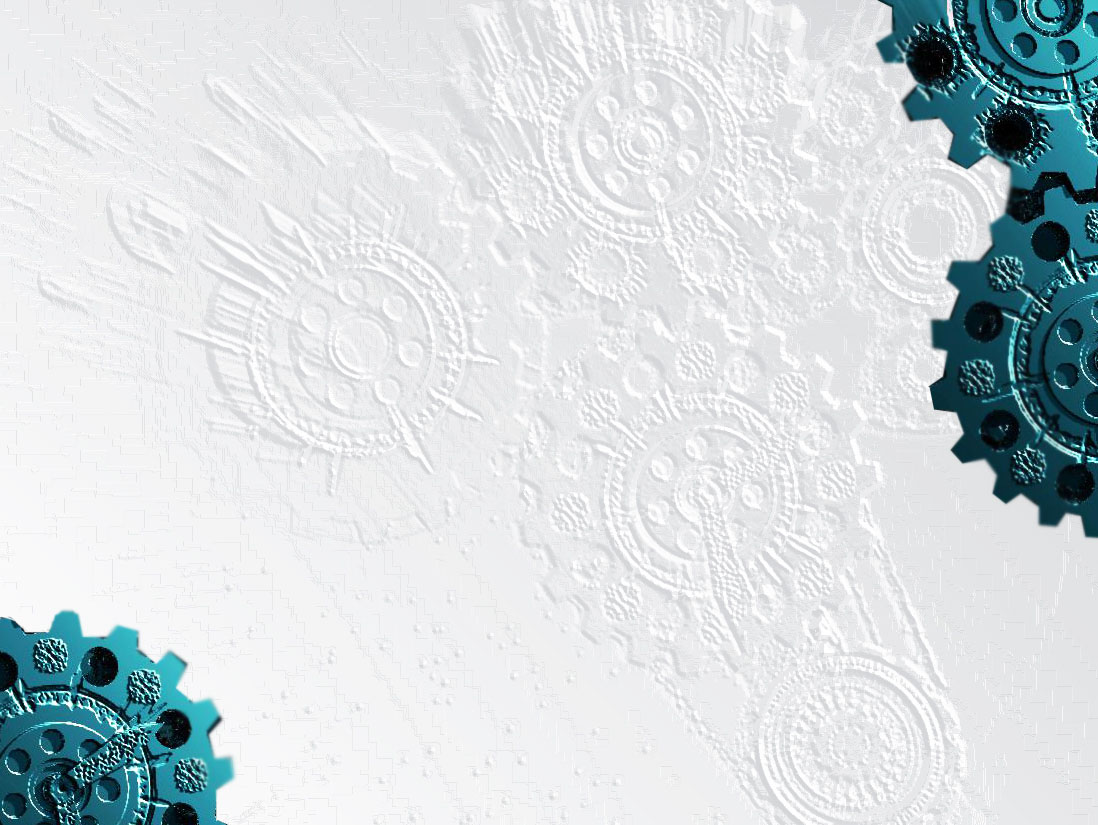 Расчет окупаемости проекта (статический метод)
Момент окупаемости находится между первым и вторым годом
4,9
t1
Х=                  =                  =0,228 (шаг)
4,9+16,6
t1+t2
РР=1+0,228=1,228года
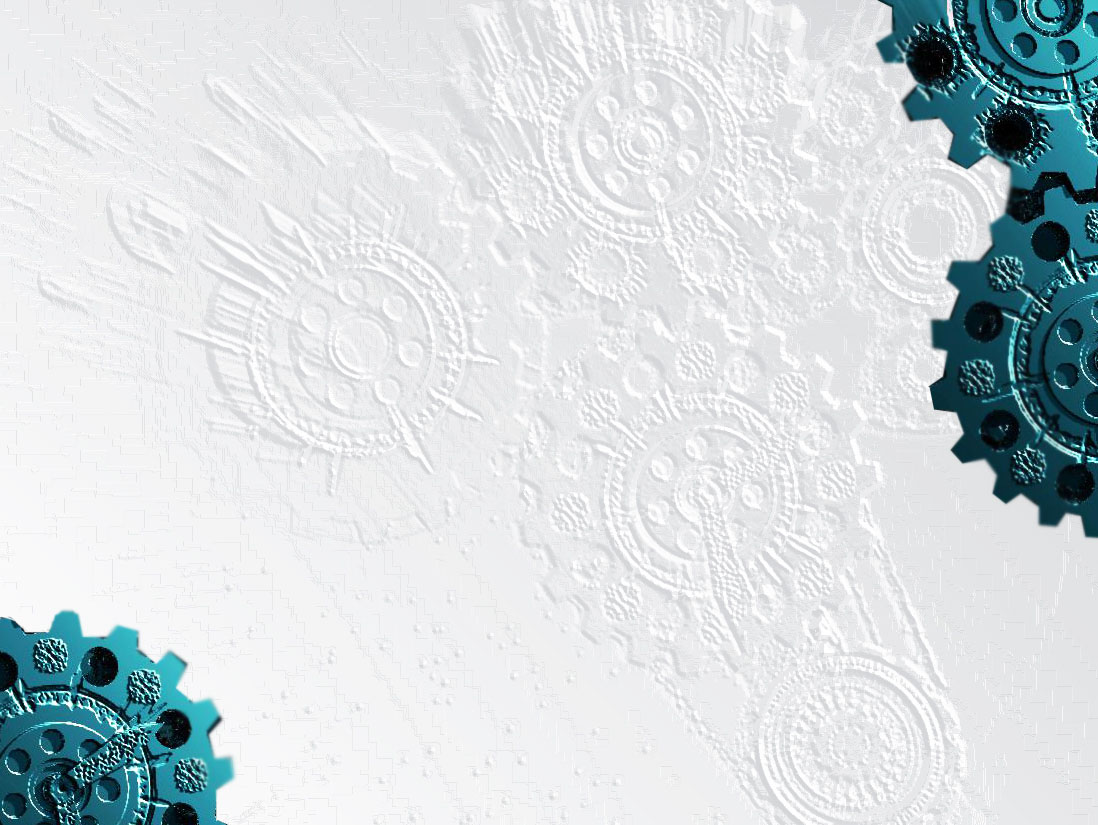 Расчет окупаемости проекта(динамический метод)
Ставка дисконта 5%
6,5
X=                      = 0,31
6,05+13,45
DPP= 1+0,31=1,31 года
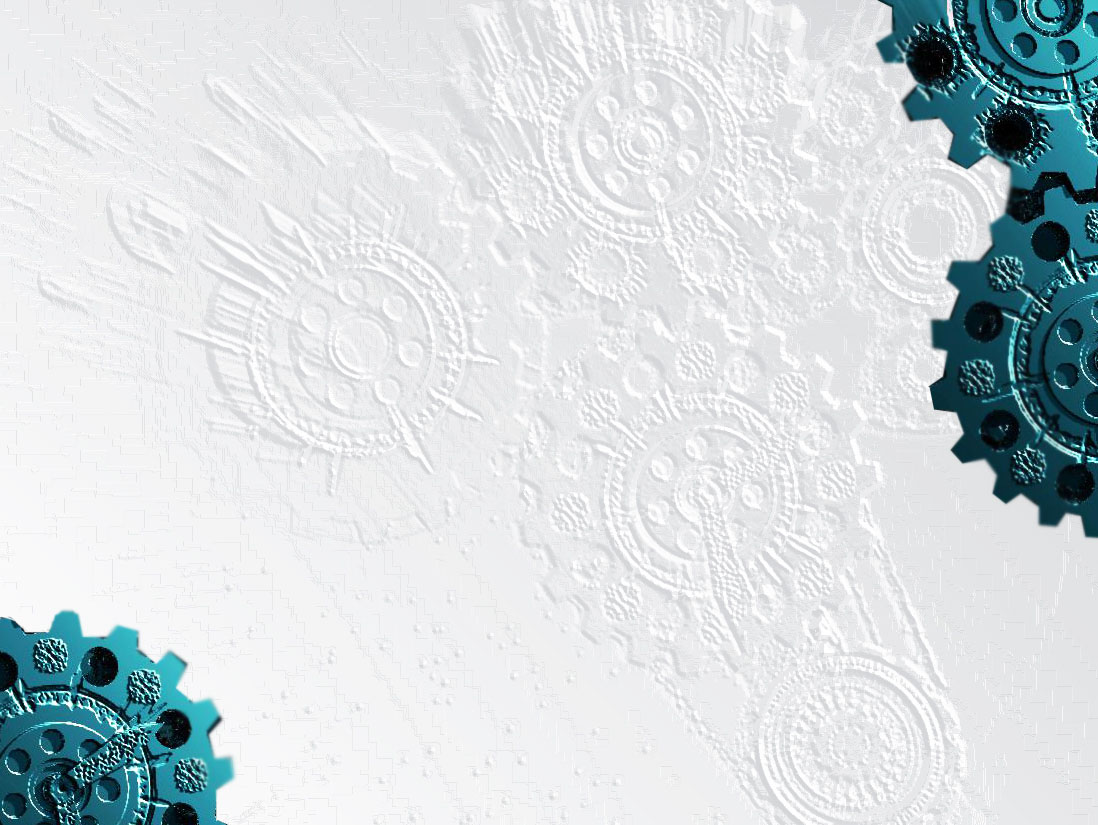 Расчет чистой приведенной стоимости проекта с учетом риска
22,4
rp=r1+r2+r1*r2
rp=0,155
Чистый дисконтированный доход с учетом поправки на риск  22,4 млн руб
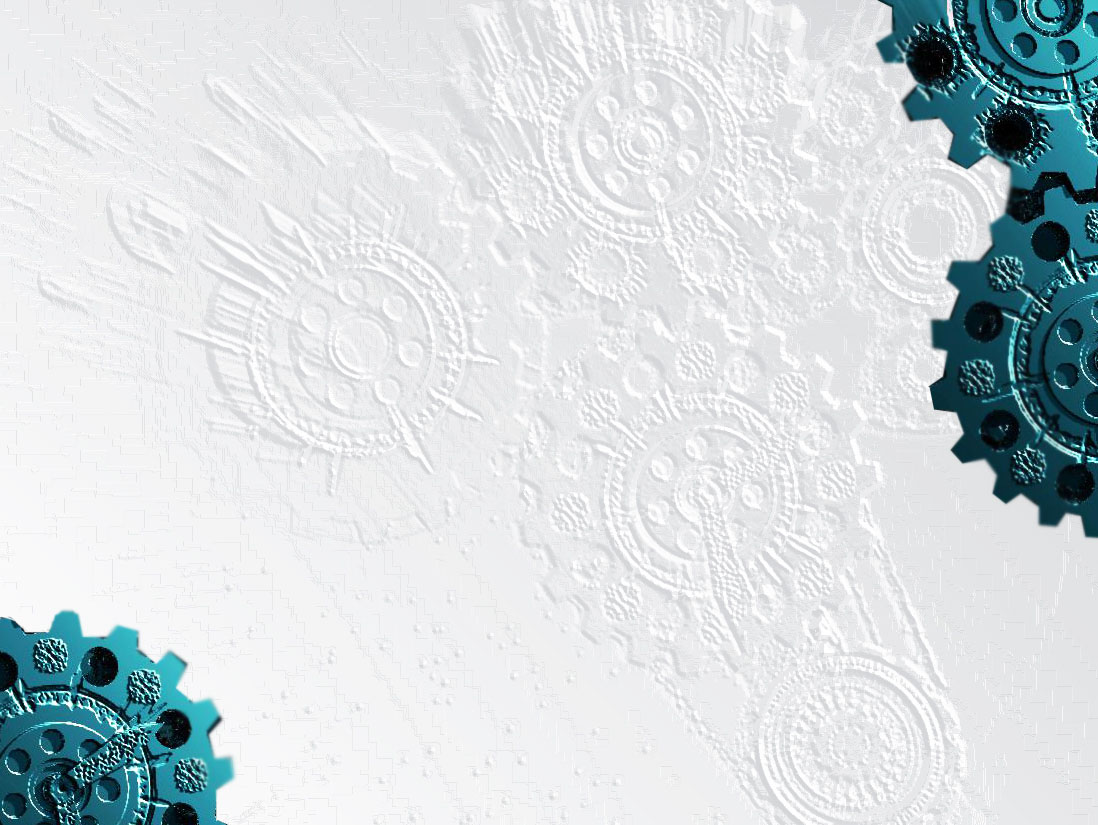 Спасибо за внимание!